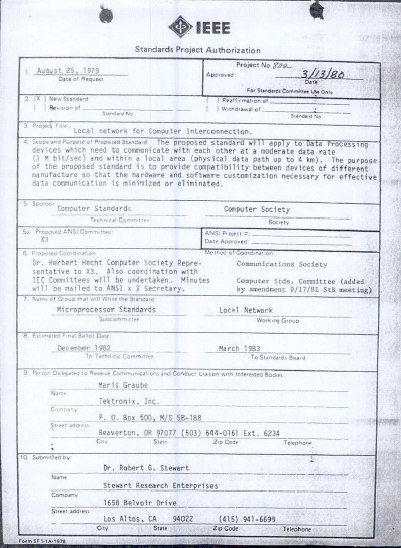 IEEE 802 LMSC 135th Plenary Session(6th mixed mode Plenary Session)10 March 2024 to15 March 2024
1
DCN ec-24-0067-01-00EC
November 2019
2.01 Participant behavior in IEEE-SA activities is guidedby the IEEE Codes of Ethics & Conduct
All participants in IEEE-SA activities are expected to adhere to the core principles underlying the:
IEEE Code of Ethics
IEEE Code of Conduct
The core principles of the IEEE Codes of Ethics & Conduct are to:
Uphold the highest standards of integrity, responsible behavior, and ethical and professional conduct
Treat people fairly and with respect, to not engage in harassment, discrimination, or retaliation, and to protect people's privacy.
Avoid injuring others, their property, reputation, or employment by false or malicious action
The most recent versions of these Codes are available at
http://www.ieee.org/about/corporate/governance
Slide 2
l
November 2019
2.01 Participants in the IEEE-SA “individual process” shallact independently of others, including employers
The IEEE-SA Standards Board Bylaws require that “participants in the IEEE standards development individual process shall act based on their qualifications and experience”
This means participants:
Shall act & vote based on their personal & independent opinions derived from their expertise, knowledge, and qualifications
Shall not act or vote based on any obligation to or any direction from any other person or organization, including an employer or client, regardless of any external commitments, agreements, contracts, or orders
Shall not direct the actions or votes of other participants or retaliate against other participants for fulfilling their responsibility to act & vote based on their personal & independently developed opinions
By participating in standards activities using the “individual process”, you are deemed to accept these requirements; if you are unable to satisfy these requirements then you shall immediately cease any participation
Slide 3
November 2019
2.01 IEEE-SA standards activities shall allow the fair &equitable consideration of all viewpoints
The IEEE-SA Standards Board Bylaws (clause 5.2.1.3) specifies that “the standards development process shall not be dominated by any single interest category, individual, or organization”
This means no participant may exercise “authority, leadership, or influence by reason of superior leverage, strength, or representation to the exclusion of fair and equitable consideration of other viewpoints” or “to hinder the progress of the standards development activity”
This rule applies equally to those participating in a standards development project and to that project’s leadership group
Any person who reasonably suspects that dominance is occurring in a standards development project is encouraged to bring the issue to the attention of the Standards Committee or the project’s IEEE-SA Program Manager
Slide 4
3.00 Chair’s Announcements
5
3.00 Chair’s Announcements
Reminder #1: Please use IMAT to log your attendance

Reminder #2: Please remind your groups to consider nominating individuals to leadership positions in the 
IEEE
Computer Society 
Standards Association
6
3.001 Endorsement/Affiliation letters
7
3.01 March 2024 802 LMSC Elections
IEEE 802 LMSC Elections to be conducted at the March 2024 Plenary Session

802 Working Group and Technical Advisory Groups to hold elections for Chair and Vice Chair positions during the plenary session
Reminder to Chairs, please record and report numerical results of all elections
802 Executive Committee Elections/Confirmations at the closing 802 EC meeting
802 LMSC Chair to be elected by non-appointed EC voting members
802 LMSC Appointed position candidates to be confirmed by EC voting members
802 LMSC WG/TAG Chair and Vice Chair position candidates to be confirmed by EC voting members
Non-voting 802 LMSC position candidates to be confirmed by EC voting members
8
3.01 802 Chair and Appointed Officer Candidates
James Gilb is the only candidate standing for election as Chair of 802 LMSC
If Gilb is elected, he recommends Nikolich nominate the 802 Appointed Officer voting positions as follows: - First Vice Chair – David Halasz, Second Vice-Chair – George Zimmerman, - Recording Secretary - John D’Ambrosia, Executive Secretary - Jon Rosdahl - Treasurer – Clint Chaplin. 
Nikolich also plans to appoint the following individuals to fill the non-voting positions of 802: - Member Emeriti Positions:	Associate Treasurer – Jason Potterf,  802 Advisor - Geoff Thompson, 802 Past Chair – Paul Nikolich- Hibernating Working Group Chairs: 	802.16 - Roger Marks, 802.21 - Subir Das and 802.22 - Apurva Mody- Standing Committee Chairs: 	802/JTC1- Peter Yee; 802/ITU- Glenn Parsons; 802/PV-Tuncer Baykas; 	802/IETF- Dorothy Stanley; 802/WC-Dorothy Stanley
Details of the March 2024 IEEE 802 LMSC Executive Committee election process are defined in https://mentor.ieee.org/802-ec/dcn/23/ec-23-0168-00-00EC-march-2024-802-ec-election-process.pdf
9
3.01 802 Elected Positions – Active Groups
10
3.01 Motion – IEEE 802 Standards Committee WG / TAG Officer Confirmations
Per IEEE 802 WG P&P Section 3.1 Election or Appointment of Officers  
A Working Group may elect a new Chair or Vice Chair at any plenary session, subject to confirmation by the IEEE 802 LMSC Sponsor
Move to confirm the 802 LMSC elected positions on slide 10 of ec-24-0067-01-00EC
WG/TAG Chair
WG/TAG Vice-Chair
Moved: James Gilb 		Second: John D’Ambrosia

All voting member of the LMSC Executive Committee are eligible to vote.
11
3.02 Motion – IEEE 802 LMSC Chair Election
Per IEEE 802 LMSC P&P Section 3.1 Election or appointment of LMSC officers
The LMSC Chair is elected by the WG Chairs and TAG Chairs who are Voting Members of the LMSC and is confirmed by the Computer Society VP of Standards Activities.
LMSC Chair Election	candidate: James Gilb 	tally:
12
3.03 802 Voting Positions Appointed by Chair
Move to confirm the slate of appointments listed in  the table on slide 13 of EC-24-0067-01-00EC
Moved: James Gilb		Second: Adam Healey

All voting member of the LMSC Executive Committee are eligible to vote.
13
3.04 Motion - IEEE 802 LMSC Non-voting Positions Appointed by Chair Hibernating Chairs, Members Emeriti and Standing Committee Chairs
Per IEEE 802 P&P Section 4 Membership   
Appointment to each non-voting membership position is subject to confirmation by the LMSC.
Move to confirm Hibernating Chairs, Emeriti and Standing Committee (SC) appointed positions

- Hibernating Working Group Chairs: 	802.16 - Roger Marks, 802.21 - Subir Das and 802.22 - Apurva Mody - Member Emeritus Positions:	Associate Treasurer – Jason Potterf,  802 Advisor - Geoff Thompson, Past Chair – Paul Nikolich- Standing Committee Chairs: 	802/JTC1- Peter Yee; 802/ITU- Glenn Parsons; 802/Public Visibility-Tuncer Baykas; 	802/IETF- Dorothy Stanley; 802/Wireless Chairs-Dorothy Stanley

All voting member of the LMSC Executive Committee are eligible to vote.
Moved: Jon Rosdahl	Second: Adam Healey
14
3.041 Welcome new LMSC leadership members
Dave Halasz – 802 Vice Chair
Jason Potterf – 802 Assistant Treasurer
Stephen McCann – 802.11 Vice Chair
Gaurav Patwardhan – 802.18 TAG Vice Chair
15
3.05 Recognition
Outgoing IEEE 802 LMSC Leadership – Thank You!
Dorothy Stanley 		802.11 WG Chair (06 years)
Stuart Kerry			802.18 TAG Vice Chair (03 years)
Roger Marks 			802 Vice Chair (06 years)
Paul Nikolich			802 Chair (22 years)
16
8.06 EC Action Item recap
Review Recording Secretary’s list of Open Action Items
17
8.07 802/SA Meeting Reminder
None at this time
18
9.00 Any other Business
tbd
19
End of Closing EC Meeting
Please stay for a photograph immediately after the meeting adjourns
20
appendix
21
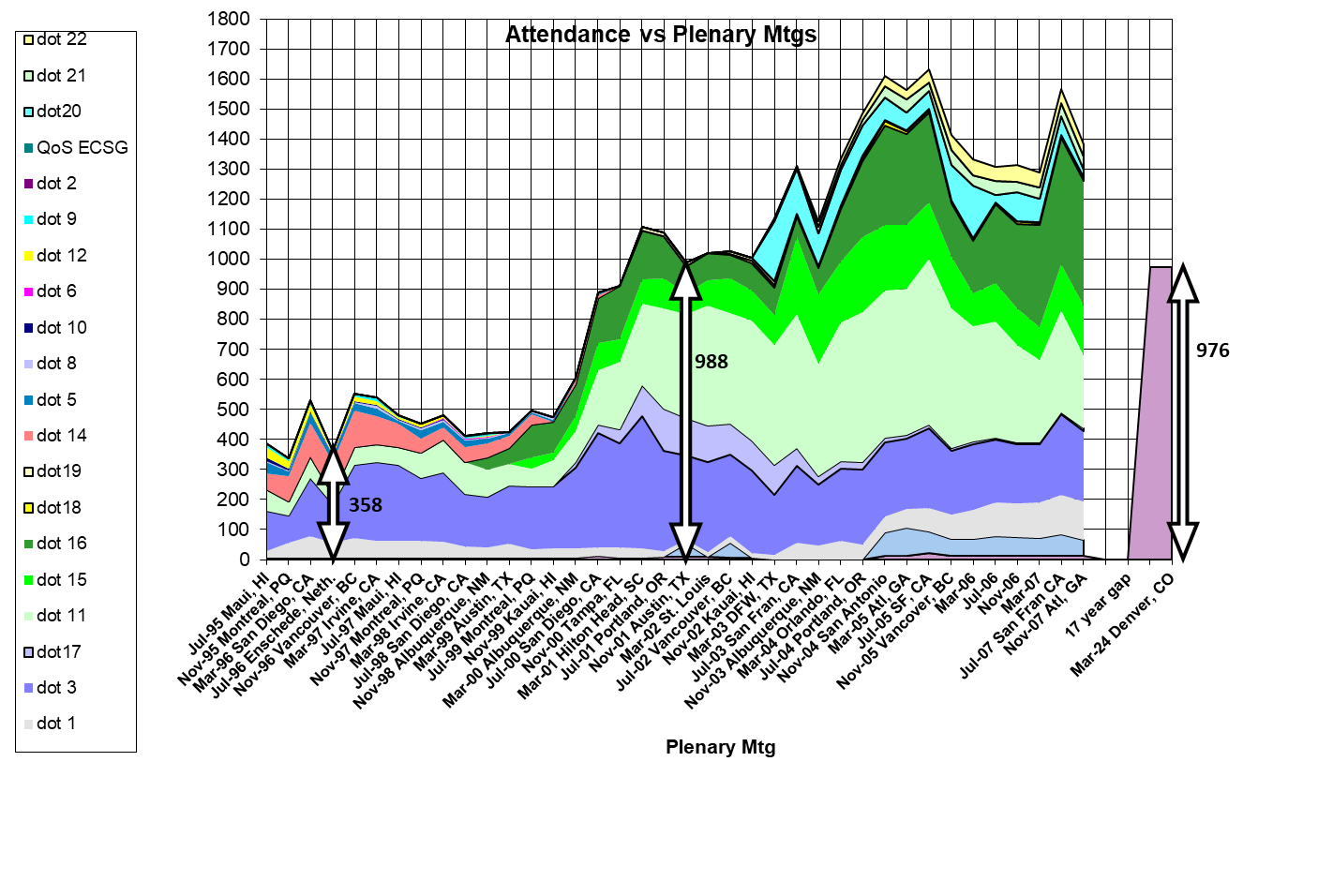 22
March 2022 Registrant Locations
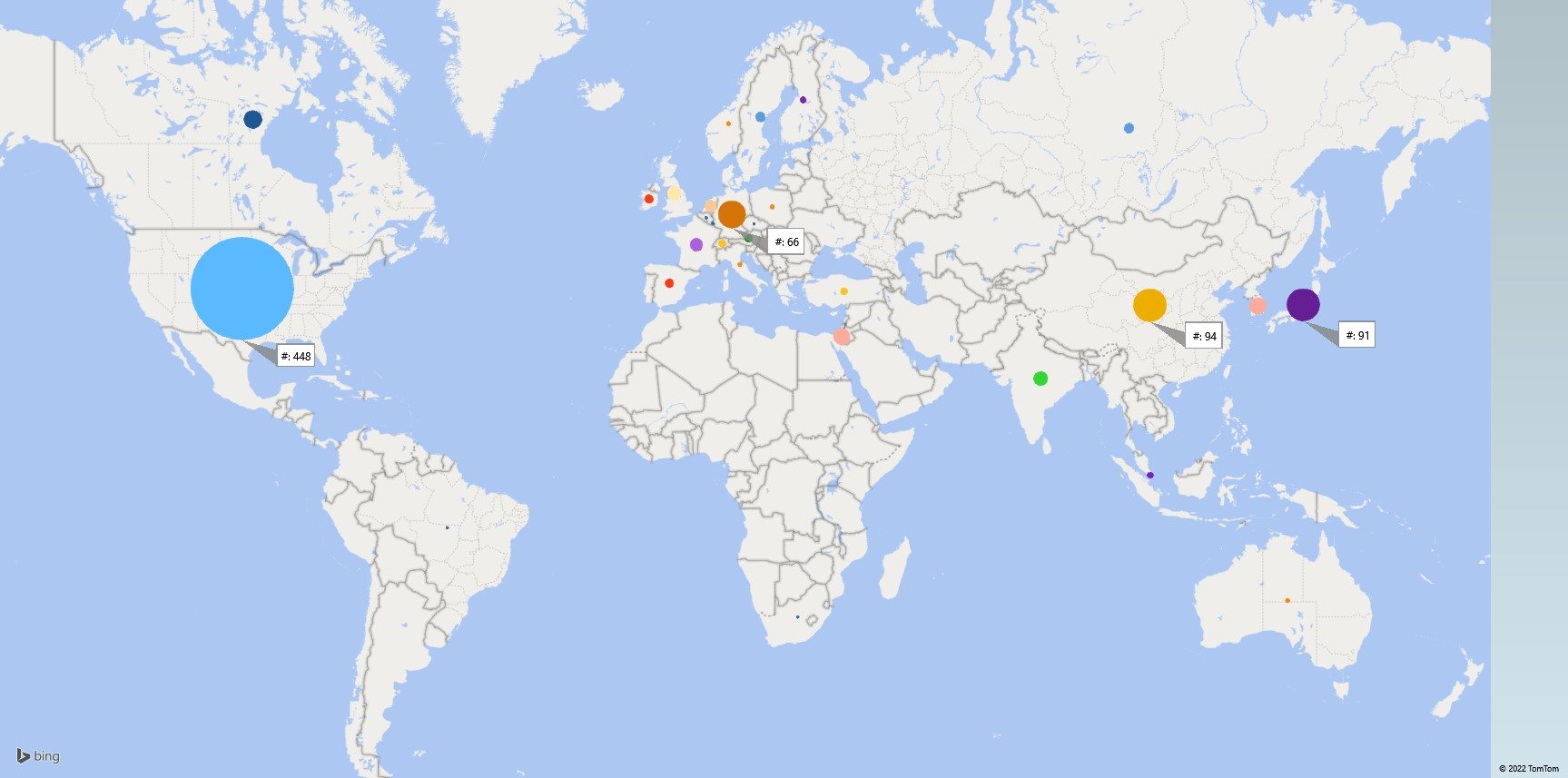 23
MAR 2022 & NOV 2021 Registrant Time Zones
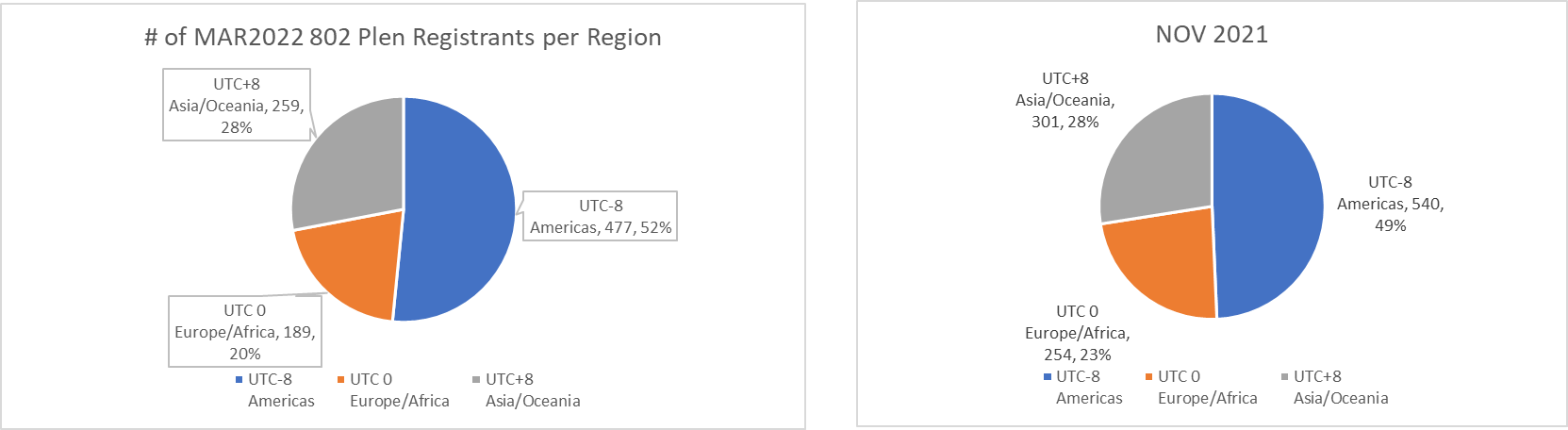 Total 1095 registrants
Total 925 registrants
25
MAR 2022 802 LMSC Analytics
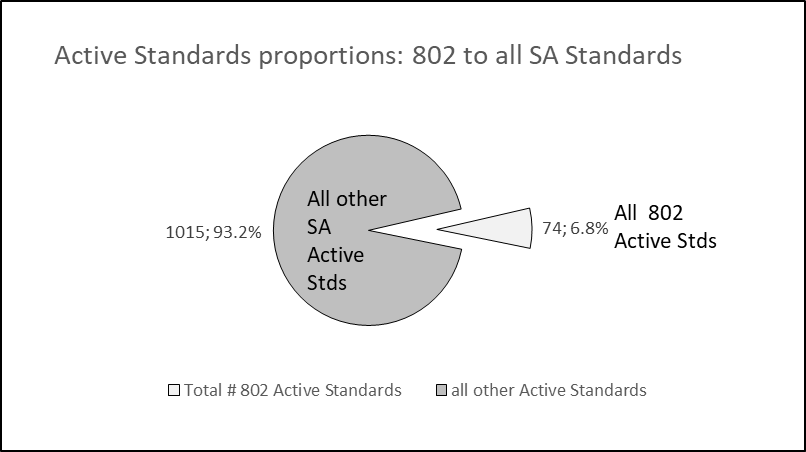 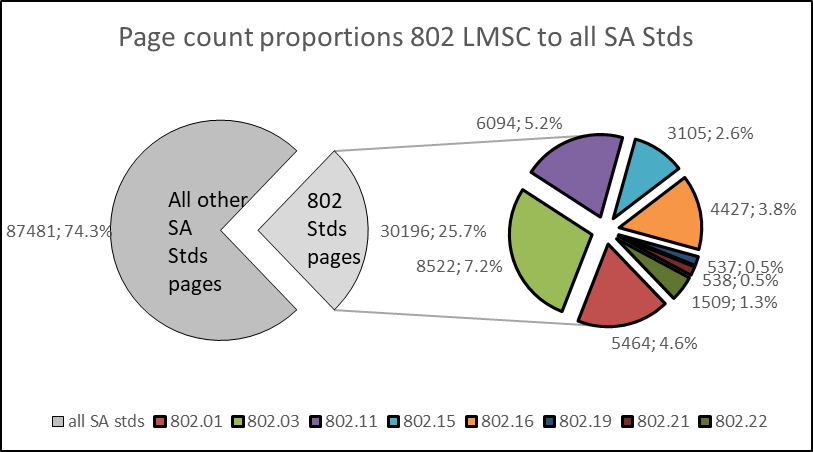 26